振翅高飞 
     顶峰相见
毕业论文答辩商务风模板
目录：
01-研究背景及意义
02-研究方法及思路
03-研究成果及应用
第一部分
研究背景及意义
01-研究背景及意义
前言说明
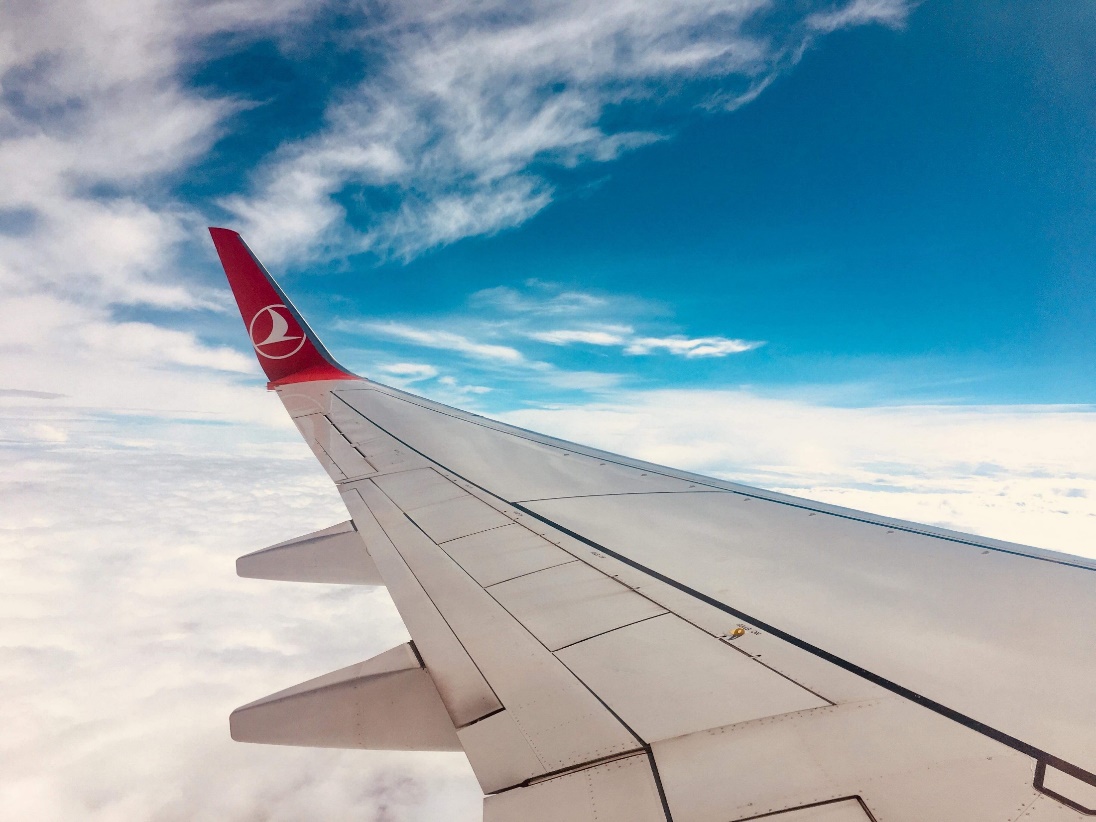 输入内容处输入内容处输入内容处入内容处输入内容处输入内容处输入内容处输入内容处入输入内容处输入内容处输入内容处入内容处输入内容处输入内容处输入
输入内容处输入内容处输入内容处入内容处输入内容处输入内容处输入内容处输入内容
01-研究背景及意义
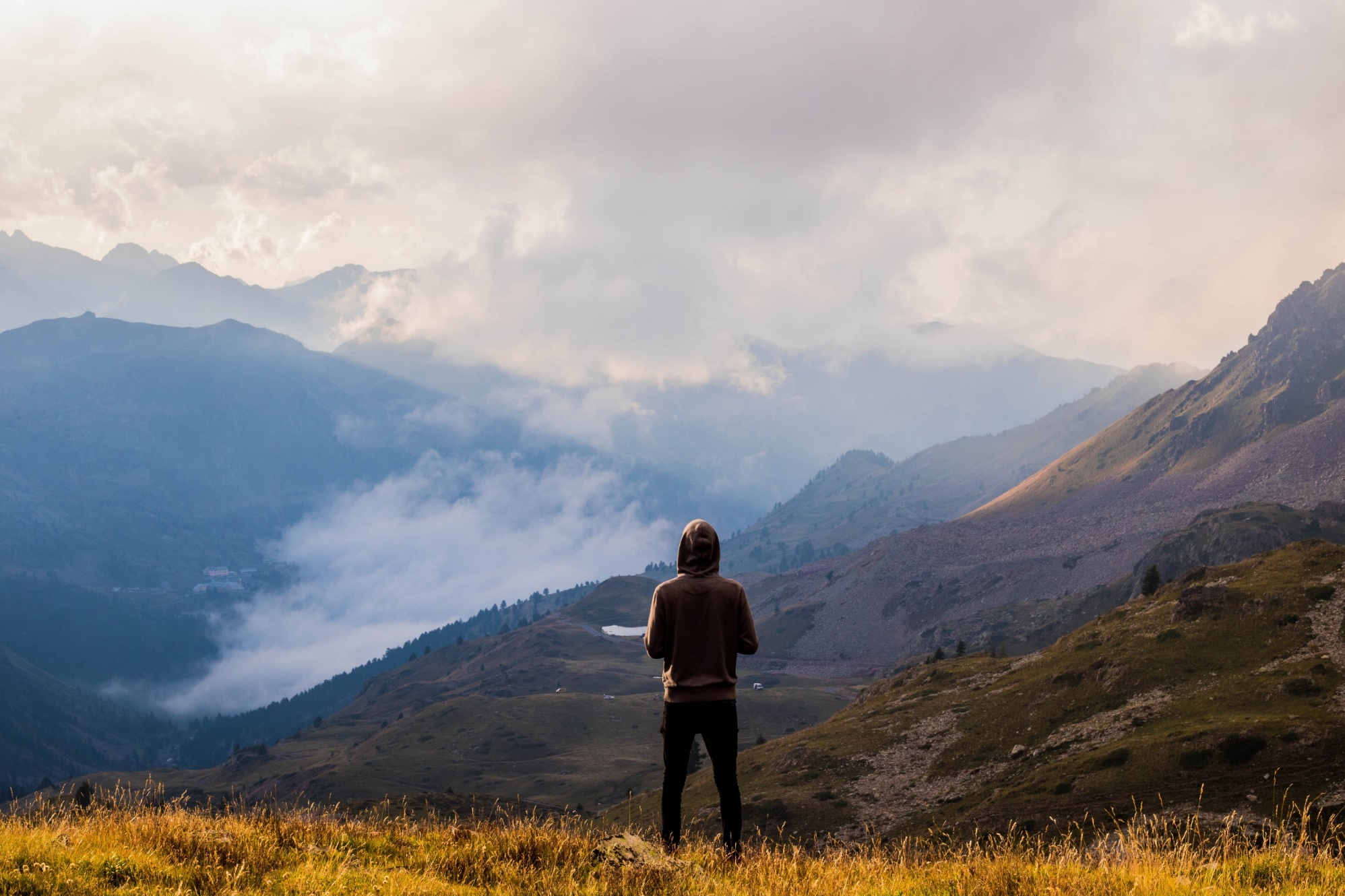 研究背景
研究意义
输入内容处输入内容处输入内容处入内容处输入内容处输入内容处输入内容处输入内容处入输入内容处输入内容处输入内容处入内容处输入内容处输入内容处输入
输入内容处输入内容处输入内容处入内容处输入内容处输入内容处输入内容处输入内容处入输入内容处输入内容处输入内容处入内容处输入内容处输入内容处输入
01-研究背景及意义
社会价值
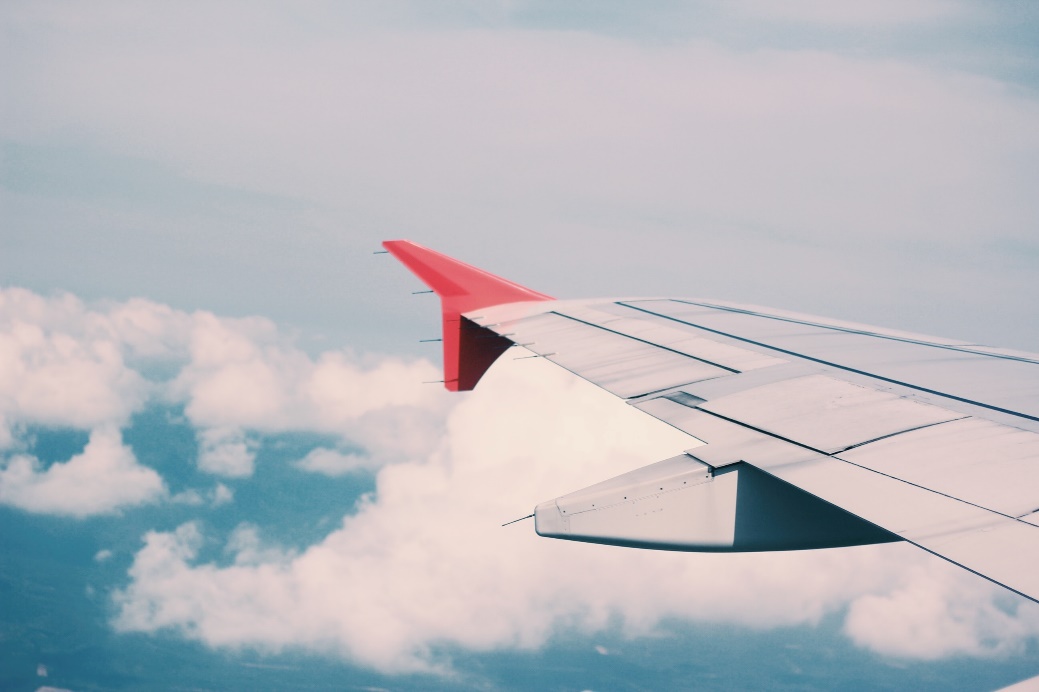 输入内容处输入内容处输入内容处入内容处输入内容处输入内容处输入内容处输入内容处入输入内容处输入内容处输入内容处入内容处输入内容处输入内容处输入内容处输入处入内容处输入内容输入内容处输入内容处输入内容处入
学术意义
输入内容处输入内容处输入内容处入内容处输入内容处输入内容处输入内容处输入内容处入输入内容处输入内容处输入内容处入内容处输入内容处输入内容处输入内容处输入处入内容处输入内容输入内容处输入内容处输入内容处入
01-研究背景及意义
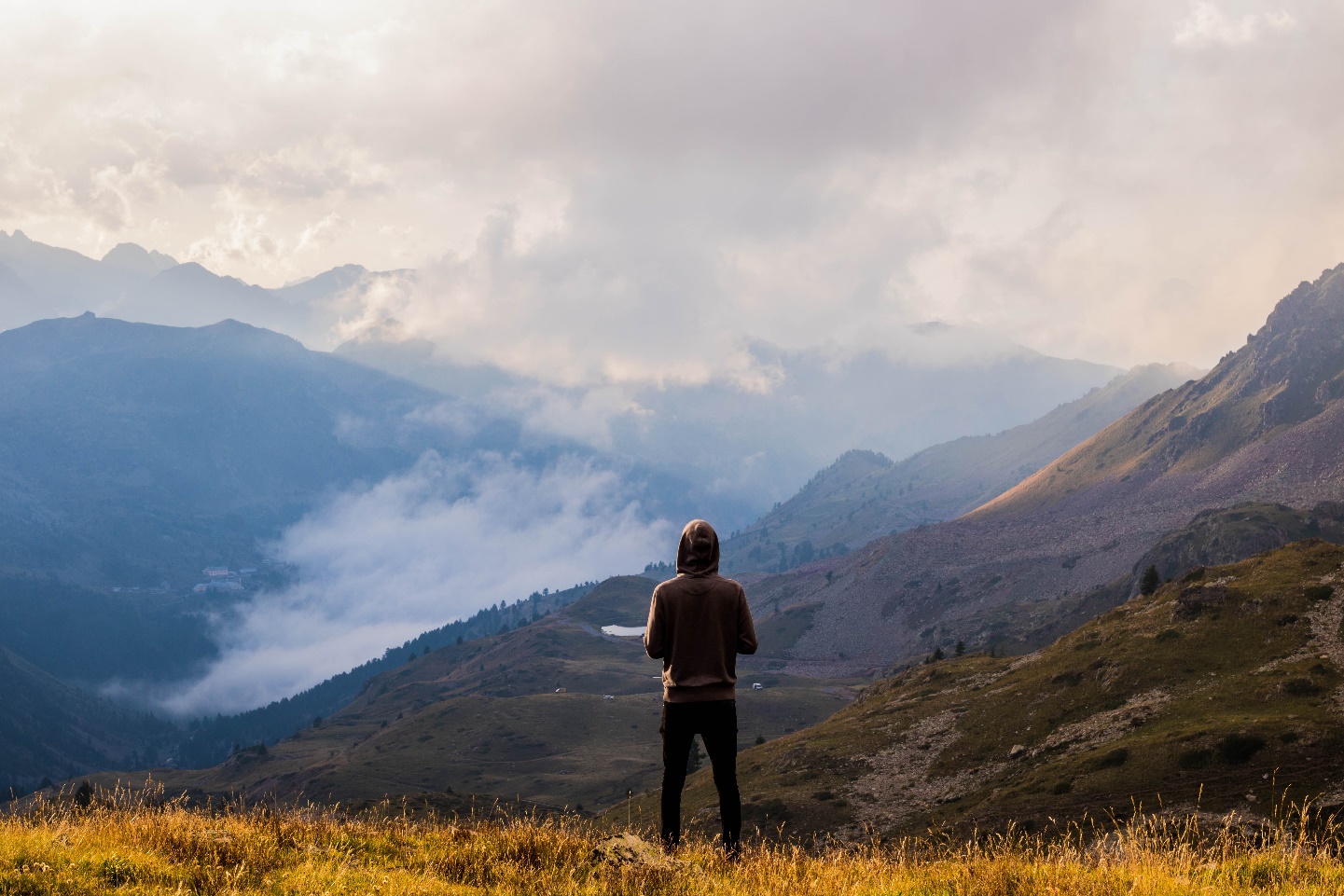 输入内容处输入内容处输入内容处入内容处输入内容处输入内容处输入内容处输入内容处入输入内容处输入内容处输入内容处入内容处输入内容处
社会背景
学术背景
文化背景
输入内容处输入内容处输入内容处入内容处输入内容处输入内容处输入内容处输入内容处入处输入内容处输入处输入内容处入
输入内容处输入内容处输入内容处入内容处输入内容处输入内容处输入内容处输入内容处入处输入内容处输入处输入内容处入
输入内容处输入内容处输入内容处入内容处输入内容处输入内容处输入内容处输入内容处入处输入内容处输入处输入内容处入
第二部分
研究方法及思路
02-研究方法及思路
初步构想
初步目标
引证假设
03
02
01
输入内容处输入内容处输入内容处入内容处输入内容处输入内容处输入内容处输入内容处入
输入内容处输入内容处输入内容处入内容处输入内容处输入内容处输入内容处输入内容处入
输入内容处输入内容处输入内容处入内容处输入内容处输入内容处输入内容处输入内容处入
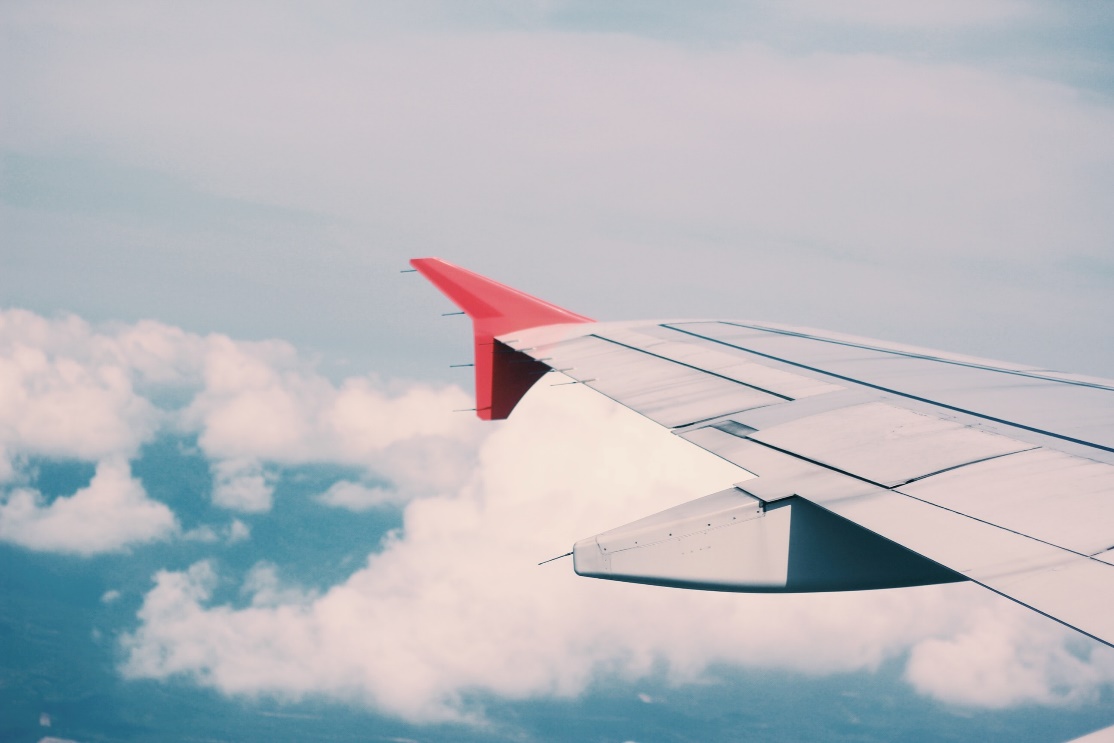 02-研究方法及思路
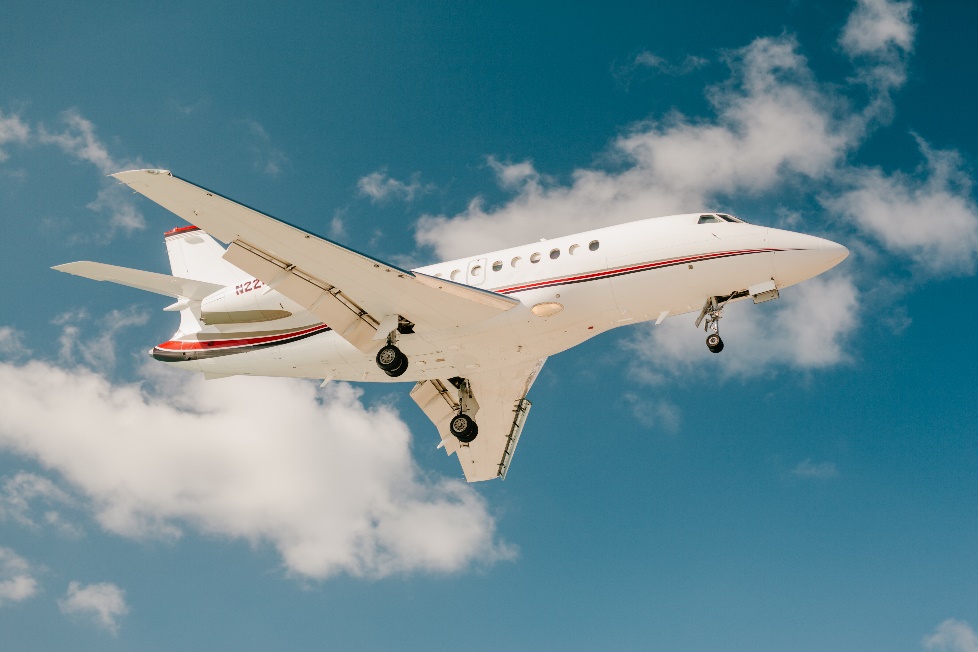 课题调研
实验论证
输入内容处输入内容处输入内容处入内容处输入内容处输入内容处输入内容处输入内容处入
输入内容处输入内容处输入内容处入内容处输入内容处输入内容处输入内容处输入内容处入
研究过程
检查调研
撰写论文
输入内容处输入内容处输入内容处入内容处输入内容处输入内容处输入内容处输入内容处入
输入内容处输入内容处输入内容处入内容处输入内容处输入内容处输入内容处输入内容处入
02-研究方法及思路
成果实验应用
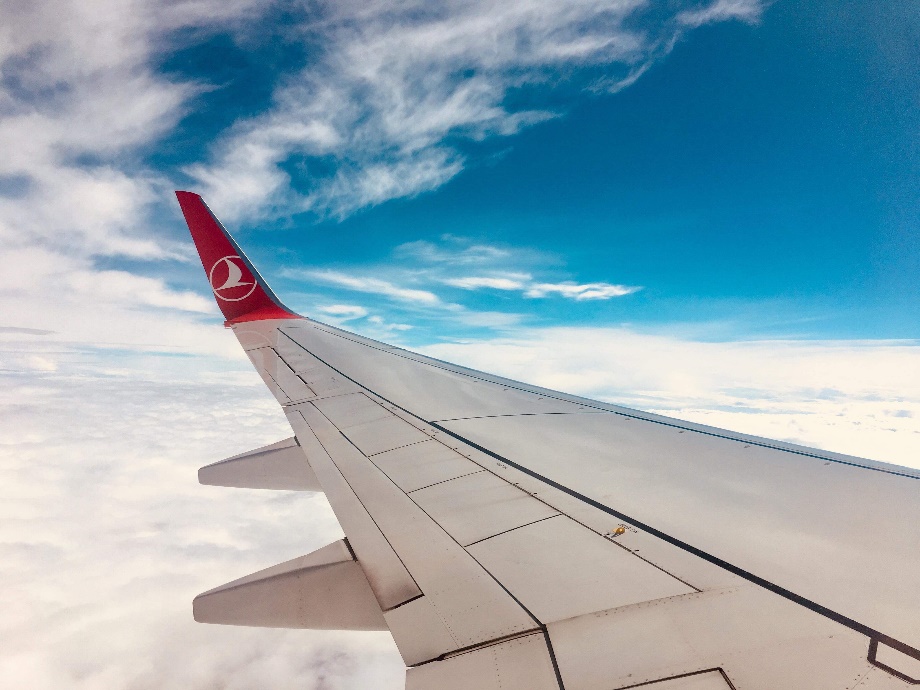 输入内容处输入内容处输入内容处入内容处输入内容处输入内容处输入内容处输入内容处入处入内容处输入内容处输入内容处输入
学术价值讨论
输入内容处输入内容处输入内容处入内容处输入内容处输入内容处输入内容处输入内容处入
输入内容处输入内容处输入内容处入内容处输入内容处输入内容处输入内容处输入内容处入处入内容处输入内容处输入内容处输入
课题价值发散
输入内容处输入内容处输入内容处入内容处输入内容处输入内容处输入内容处输入内容处入处入内容处输入内容处输入内容处输入
02-研究方法及思路
辩证研究法
结果引证法
对比说明法
输入内容处输入内容处输入内容处入内容处输入内容处输入内容处输入内容处输入内容处入处输入内容处输入处输入内容处入输入内容处输入内容处入内容
输入内容处输入内容处输入内容处入内容处输入内容处输入内容处输入内容处输入内容处入处输入内容处输入处输入内容处入输入内容处输入内容处入内容
输入内容处输入内容处输入内容处入内容处输入内容处输入内容处输入内容处输入内容处入处输入内容处输入处输入内容处入输入内容处输入内容处入内容
02-研究方法及思路
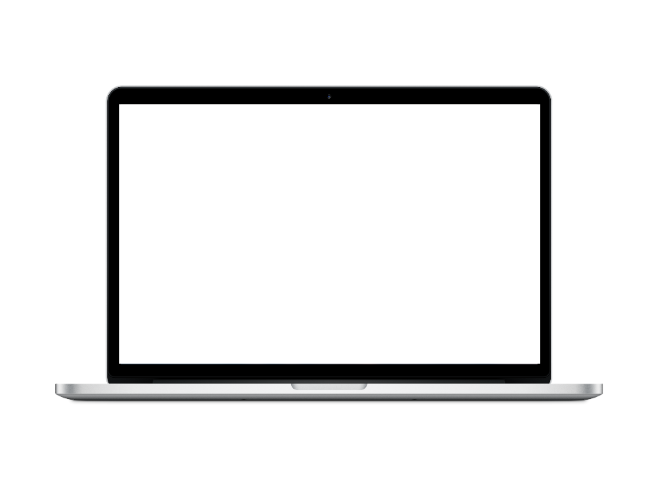 辩证讨论
初步定位
输入内容处输入内容处输入内容处入内容处输入内容处输入内容处输入内容处输入内容处入
输入内容处输入内容处输入内容处入内容处输入内容处输入内容处输入内容处输入内容处入
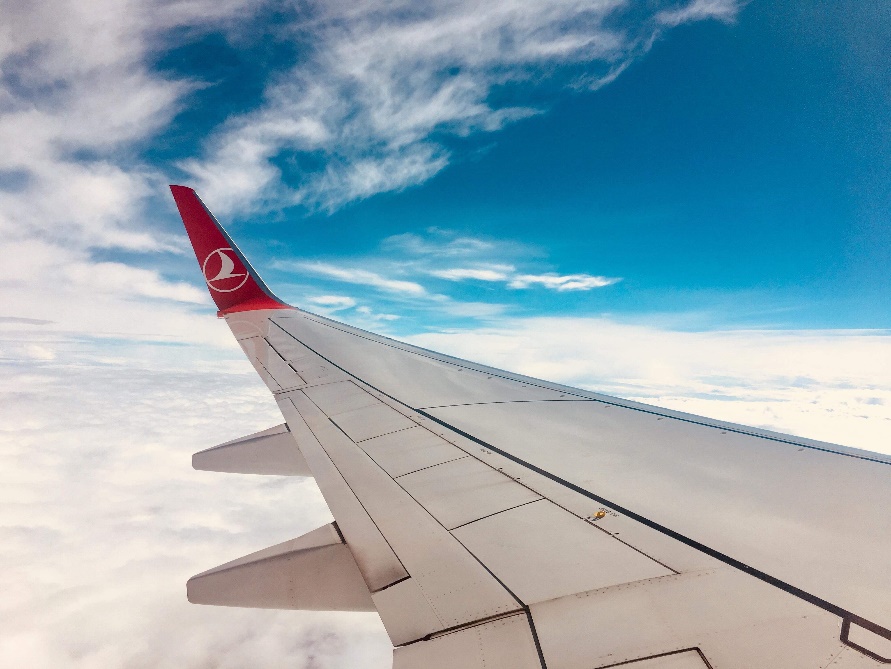 价值思考
对比总结
输入内容处输入内容处输入内容处入内容处输入内容处输入内容处输入内容处输入内容处入
输入内容处输入内容处输入内容处入内容处输入内容处输入内容处输入内容处输入内容处入
第三部分
研究成果及应用
03-研究成果及应用
实验成果过程
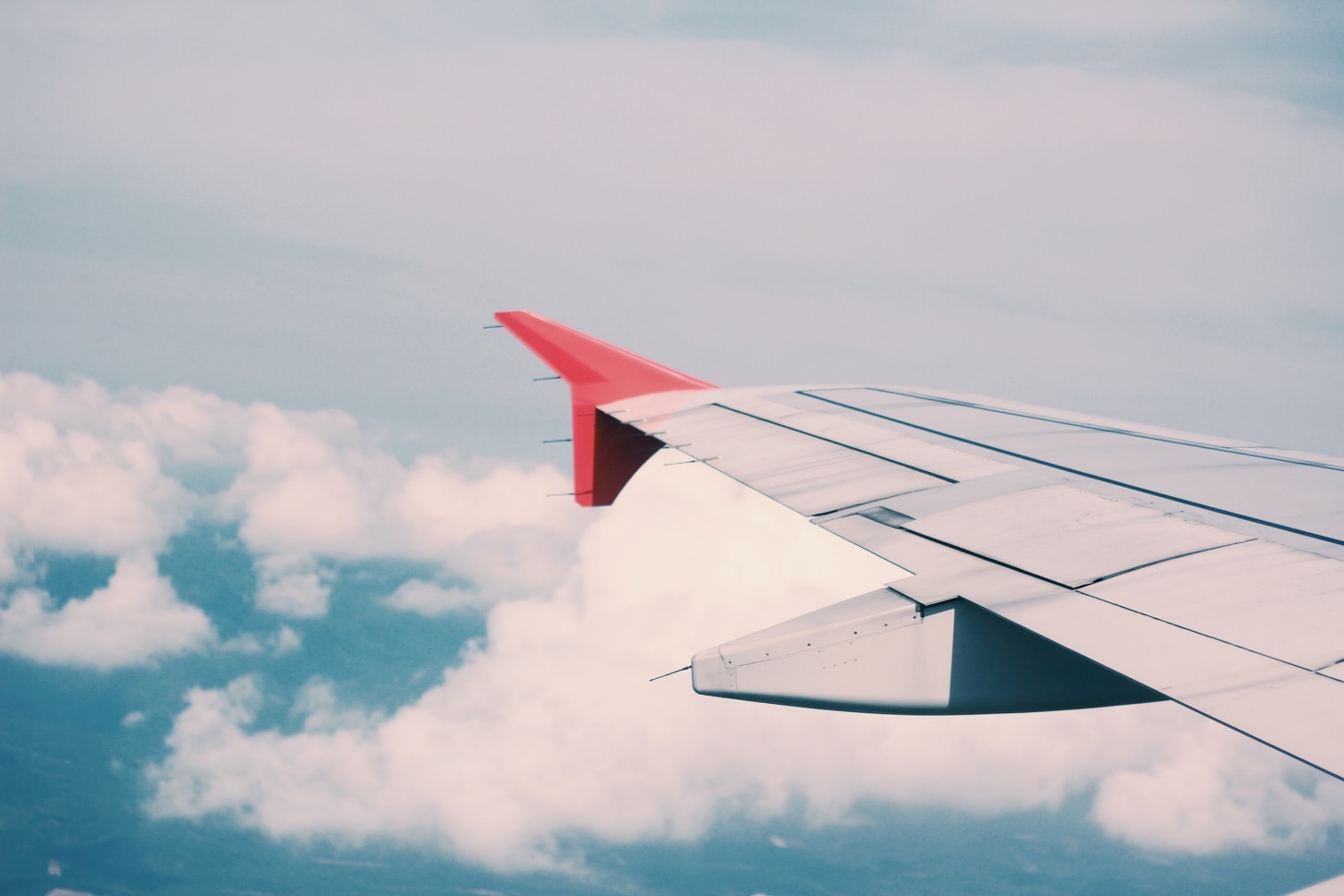 初步成果
成果引证
输入内容处输入内容处输入内容处入内容处输入内容处输入内容处输入内容处输入内容处入
输入内容处输入内容处输入内容处入内容处输入内容处输入内容处输入内容处输入内容处入
成果实验
最终结论
输入内容处输入内容处输入内容处入内容处输入内容处输入内容处输入内容处输入内容处入
输入内容处输入内容处输入内容处入内容处输入内容处输入内容处输入内容处输入内容处入
03-研究成果及应用
输入内容处输入内容处输入内容处入内容处输入内容处输入内容处输入内容处输入内容处入
输入内容处输入内容处输入内容处入内容处输入内容处输入内容处输入内容处输入内容处入
初步讨论
假设猜想
印证步骤
最终结果
输入内容处输入内容处输入内容处入内容处输入内容处输入内容处输入内容处输入内容处入
输入内容处输入内容处输入内容处入内容处输入内容处输入内容处输入内容处输入内容处入
03-研究成果及应用
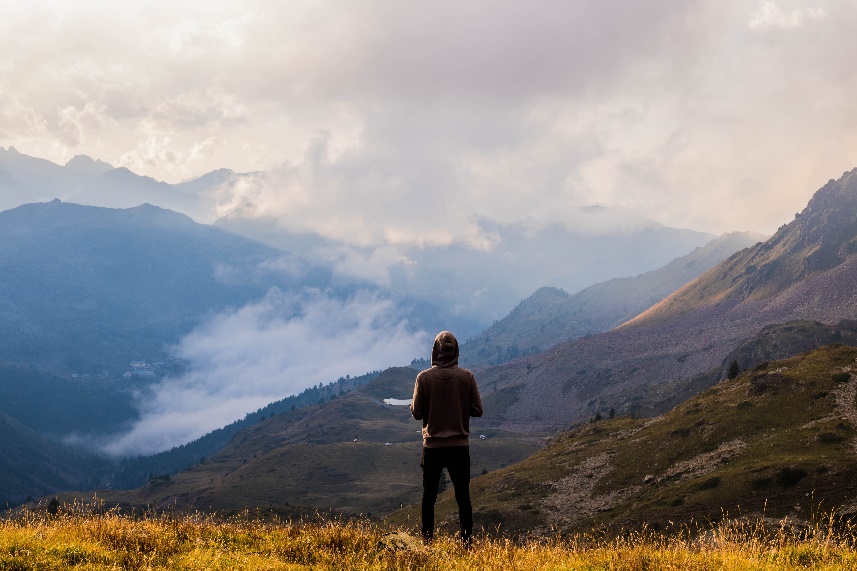 社会价值应用
输入内容处输入内容处输入内容处入内容处输入内容处输入内容处输入内容处输入内容处入处入内容处输入内容处输入内容处输入处入内容处输入内容处输入内容处输入内容处输入内容处输入内容
试用领域
验证效果
推广价值
输入内容处输入内容处输入内容处入内容处输入内容处输入内容处输入内容处输入内容处入处输入内容处输入处输入内容处入
输入内容处输入内容处输入内容处入内容处输入内容处输入内容处输入内容处输入内容处入处输入内容处输入处输入内容处入
输入内容处输入内容处输入内容处入内容处输入内容处输入内容处输入内容处输入内容处入处输入内容处输入处输入内容处入
03-研究成果及应用
论证引用
引用来源
输入内容处输入内容处输入内容处入内容处输入内容处输入内容处输入内容处输入内容处入处入内容处输入内容处输入内容处内容处入内容处输入内容处
输入内容处输入内容处输入内容处入内容处输入内容处输入内容处输入内容处输入内容处入输入内容处输入内容处输入内容处入内容处输入内容处输入内容处输入内容处输入处入内容处输入内容
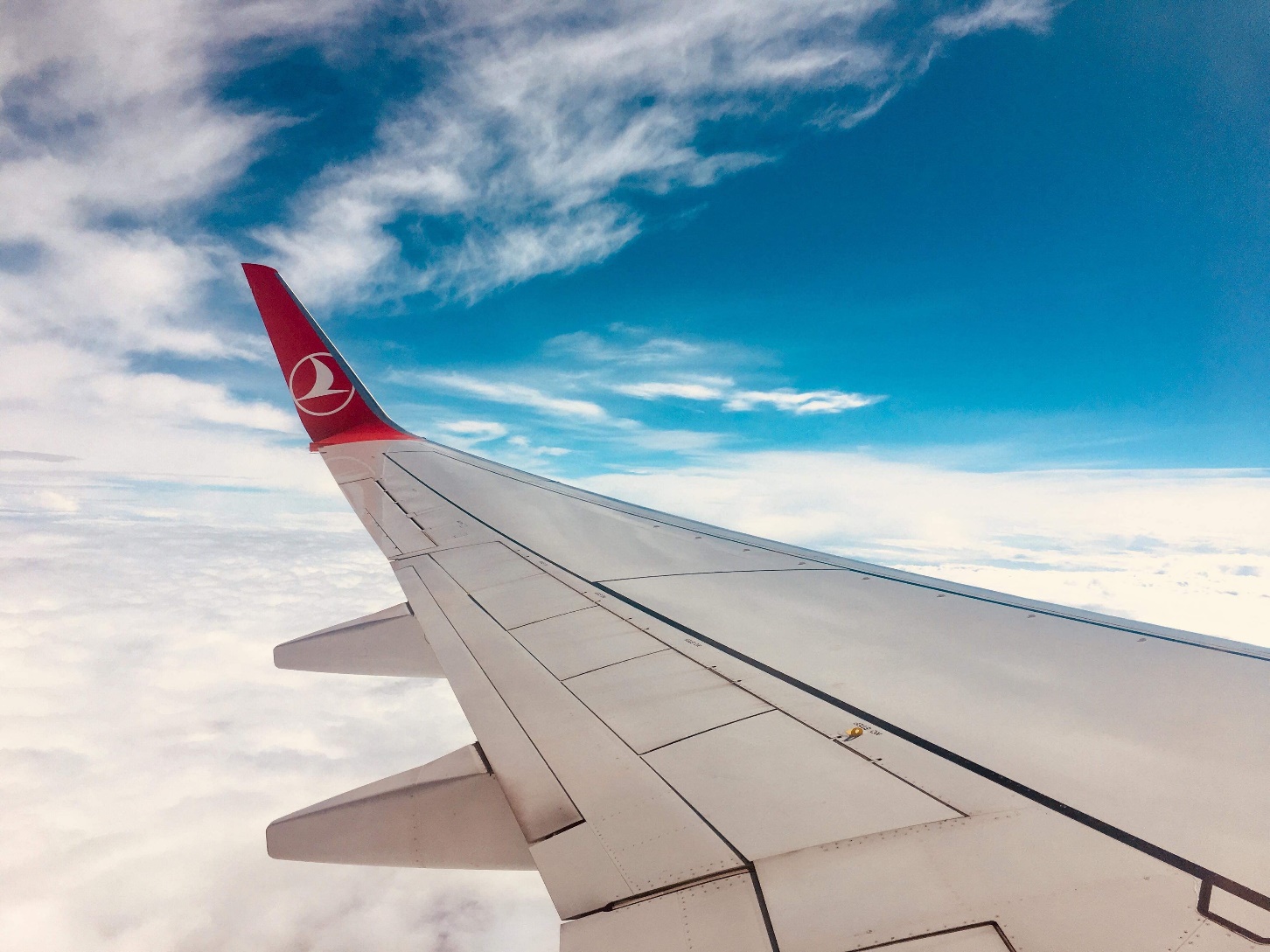 输入内容处输入内容处输入内容处入内容处输入内容处输入内容处输入内容处输入内容处入输入内容处
振翅高飞 
     感谢观看
毕业论文答辩商务风模板
OfficePLUS.cn
标注
字体使用


行距

素材

声明



作者
中文：优设标题黑/微软雅黑
英文：Arail

标题 1.0
正文 1.5
Freepik/pexels

本网站所提供的任何信息内容（包括但不限于 PPT 模板、Word 文档、Excel 图表、图片素材等）均受《中华人民共和国著作权法》、《信息网络传播权保护条例》及其他适用的法律法规的保护，未经权利人书面明确授权，信息内容的任何部分(包括图片或图表)不得被全部或部分的复制、传播、销售，否则将承担法律责任。

海风